The Power of the Lord’s Prayer
Give us this day our daily bread.
The Grocery List
What do you do with your old lists?
Save them?
Turn them into a book?
You never know.
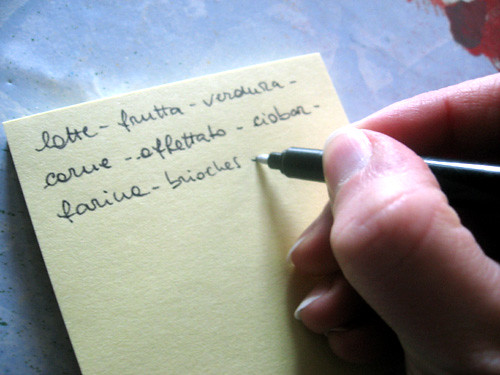 First Century Disciple’s Prayers
Jewish teachers taught prayers consistent with their teachings.
John the Baptist taught such a pray.   	(Luke 11:1)
Jesus also taught such a prayer.
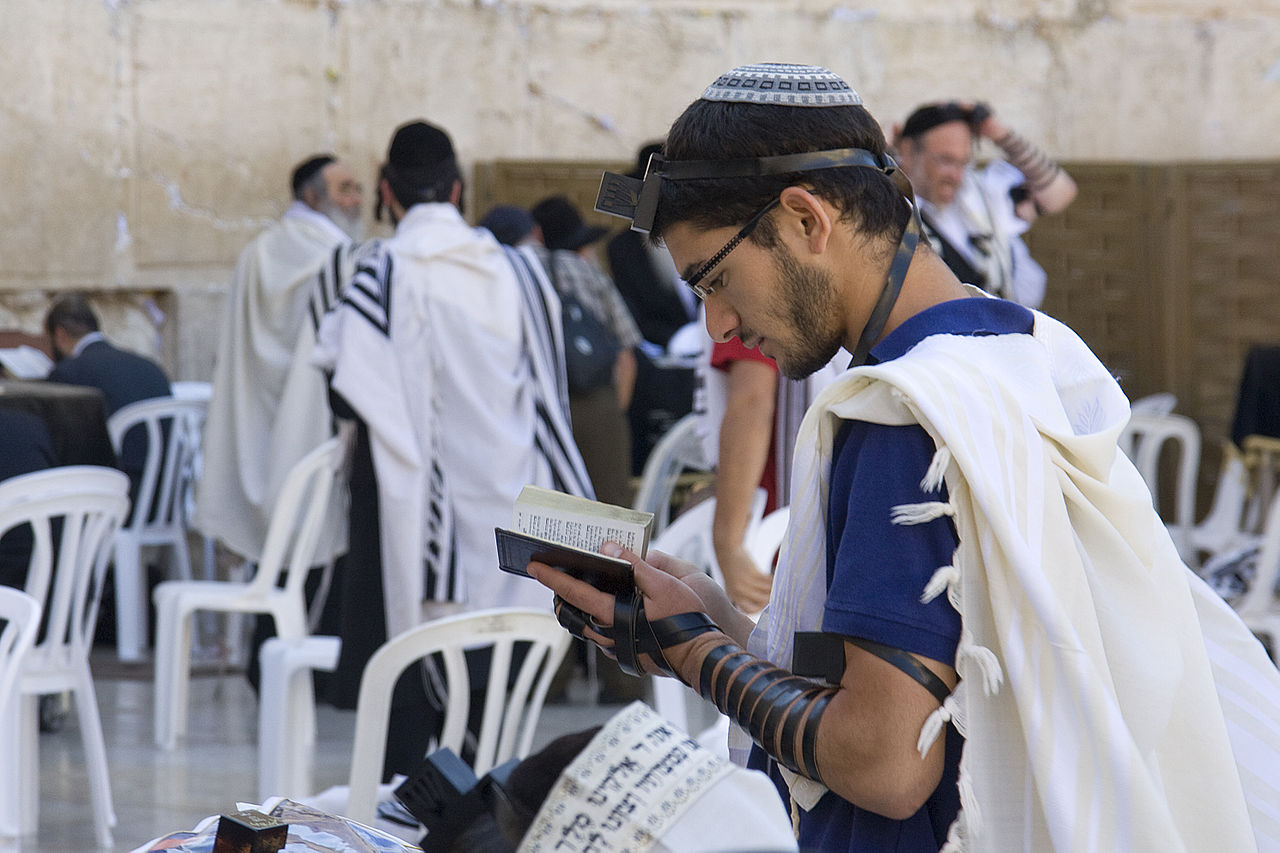 Bread
Bread means Bread!
God is the Creator.
God is the Sustainer.
God Cares.
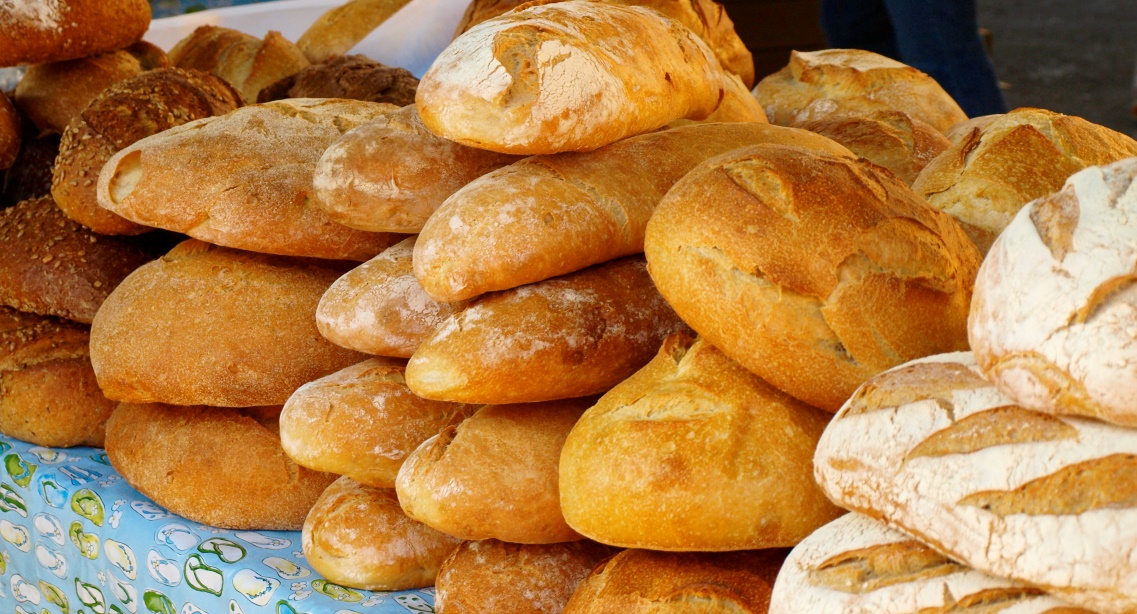 Daily
Not found again in NT.
Not found in any Greek document.
Asking vs. Trusting
Asking God to Help with our daily bread.
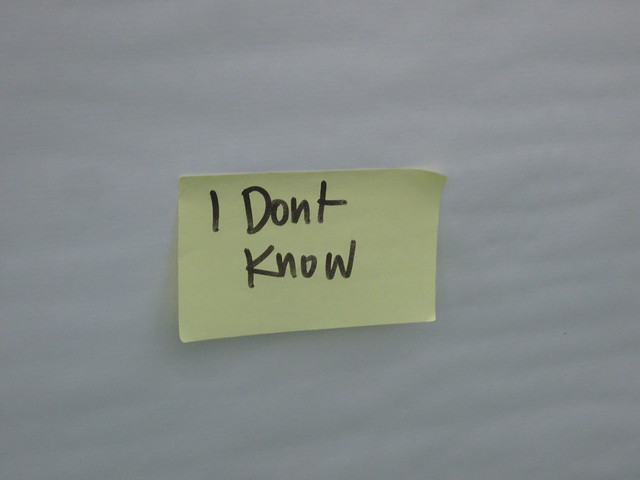 Our
Food for more than one.
The Martha Perspective. 
	(Luke 10:38-42)
Ask God to help with the meal.
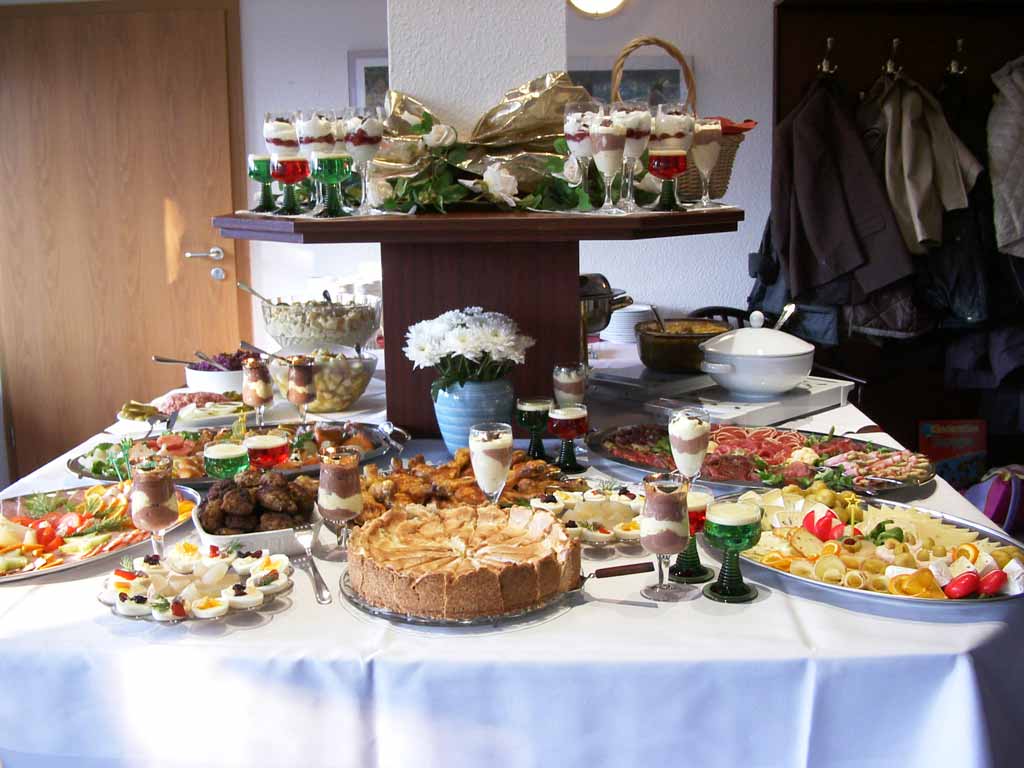 The Power of the Lord’s Prayer
Give us this day our daily bread.  (Matthew 6:11)  

Give us day by day our daily bread. (Luke 11:3)